Introduction to map-reduce
Jiaul Paik

Email: jia.paik@gmail.com
Today’s Topics
Map-reduce: Additional Details


Inverted Index using Map-reduce



Introduction to Spark



Spark Demo
Map-reduce Internals: Additional Details
What Map-Reduce Framework Does for You?
Map-Reduce environment handles the following things

Partitioning the input data

Scheduling the program`s execution across a set of machines

Performing the group by key step

Handling machine failures

Inter-machine communication
Data Flow
Input and final output are stored on a distributed file system
Scheduler tries to schedule map tasks “close” to physical storage location of input data
This minimizes data movement through the network




Intermediate results are stored on local FS of Map and Reduce workers




Output is often input to another  Map-reduce task
Coordination by Master
Master node takes care of coordination:
Task status: (idle, in-progress, completed)
Idle tasks get scheduled as workers become available
When a map task completes, it sends the master the location and sizes of its R intermediate files
Master pushes this info to reducers




Master pings workers periodically to detect failures
Dealing with Failures
Map worker failure
Map tasks completed or in-progress at worker are reset to idle
Reduce workers are notified when task is rescheduled on another worker

Reduce worker failure
Only in-progress tasks are reset to idle 
Reduce task is restarted

Master failure
Map-reduce task is aborted and client is notified
How many Map and Reduce jobs?
Inverted Index
Inverted Index: Recap
Input:   A set of documents
Output:  For each term t,  store a list of all documents that contain t along with its frequency
vocabulary
posting lists (doc id and frequency)
countrymen
1           2
5          3
11          5
13        6
5          3
10        6
17        6
french
17        3
19        6
roman
Doc ids are unique integers

The posting lists are sorted by doc id for list merging
Inverted Index Construction
Sort
(word as primary key)
(docid as secondary key)
Tokenize the documents into 
(word, docid, frequency)
Documents
(id, text)
Create posting lists
in a single pass
(am, 1, 2)
(i, 1, 2)
(what, 1, 1)
I am what I am
1
(am, 1, 2)
(do, 2, 2)
(do, 3, 1)
(i, 1, 2)
(i, 2, 2)
(it, 3, 1)
(now, 3, 1)
(what, 1, 1)
(what, 2, 1)
am:   (1, 2)

do:    (2, 2) (3, 1)

i:       (1, 2) (2,2)

it:      (3, 1)

now:  (3, 1)  

what: (1, 1) (2, 1)
(do, 2, 2)
(i, 2, 2)
(what, 2, 1)
I do what I do
2
(do, 3, 1)
(it, 3, 1)
(now, 3, 1)
do it now
3
Inverted Index Construction: Map-reduce Equivalence
Sort
(word as primary key)
(docid as secondary key)
Tokenize the documents into 
(word, docid, frequency)
Documents
(id, text)
Create posting lists
in a single pass
(am, 1, 2)
(i, 1, 2)
(what, 1, 1)
I am what I am
1
(am, 1, 2)
(do, 2, 2)
(do, 3, 1)
(i, 1, 2)
(i, 2, 2)
(it, 3, 1)
(now, 3, 1)
(what, 1, 1)
(what, 2, 1)
am:   (1, 2)

do:    (2, 2) (3, 1)

i:       (1, 2) (2,2)

it:      (3, 1)

now:  (3, 1)  

what: (1, 1) (2, 1)
(do, 2, 2)
(i, 2, 2)
(what, 2, 1)
I do what I do
2
(do, 3, 1)
(it, 3, 1)
(now, 3, 1)
do it now
3
Reduce function
(your define)
Map function
(you define)
Sort and Shuffle
(system does this)
Inverted Index Construction: Map-reduce Algorithm
The anatomy of Map function
Input:    document id (key) and its content (value)
Body:     tokenization code
Output:  list of (word, docid, frequency) triplet
                    key:      word
                    value:  (docid, frequency)
Inverted Index Construction: Map-reduce Algorithm
The anatomy of Reduce function
Input:  a term and a list of (docid, frequency) pairs
Body:   concatenate list of (docid, frequency) pairs in ascending order of docid
Output:  a term and its posting list
Distributed Index
Why?
For fast response, index needs to be kept in RAM
For large collection, one machine cannot store entire index

Types of Distributed Index
Document partitioned
Split a document collection into n equal-sized subsets (preferably)
Create one index from one split and keep in different machines

Term partitioned
Terms are split and one index in created for one split
Example
1st index: terms starting with ‘a’; 2nd index: terms starting with ‘b’;  and so on
Document partitioned index is widely used approach
Quiz: what kind of index our map-reduce algorithm produces?
          Ans: Term partitioned
Spark
Limitations of basic map-reduce
Standard Map-reduce is great at one-pass computation, but inefficient for multi-pass algorithms
Examples: k-means, PageRank





No efficient mechanism for data sharing
State between steps goes to distributed file system
Slow due to replication & disk storage


Commonly spend 90% of time doing I/O
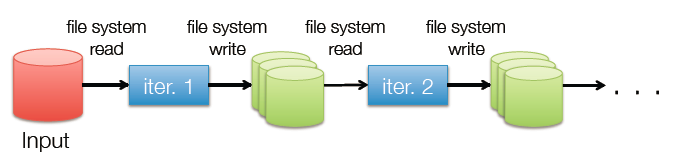 Spark: Overview
A fast and general purpose cluster computing framework 
Up to 20 times faster than Hadoop map-reduce for certain job



Basic map-reduce + many inbuilt functions + rich library


Can run on 
Distributed file system (HDFS)
local file systems (unix/linux)
Spark Stack
Spark libraries
Single machine
(Multithreaded applications)
Cluster managers
Spark: Components of Distributed Execution
Key Features
In-memory data distribution

Lineage Graph for data loss recovery

Rich Library
Graph, ML, SQL, Streaming data

Multiple Programming language support
Java, Scala, Python

Interactive
Can run one line of code at a time and see the intermediate results
Core Abstraction for Working with Data
Resilient Distributed Dataset (RDD)
Distributed Collection of records or objects

Immutable (can not be changed/modified)

Each RDD is split into multiple partitions, which may be computed on different nodes of the cluster

RDDs can contain any type of Java, Python and Scala objects
Main Steps of a Spark Program
Create some input RDDs from external data (HDFS or Local FS)


Transform them to define new RDDs using transformations like (e.g, filter())


Ask Spark to persist() (keep in memory) any intermediate RDDs that will need to be reused.


Launch actions (e.g, count()) to kick off a parallel computation, which is then optimized and executed by Spark.
Creating an RDD
Two ways to do it

By loading an external dataset from disk
 


Parallelizing a collection in your driver (main) program
val rdd = sc.textFile(“inputFile”)
val lines = sc.parallelize(List("pandas", "i like pandas"))
sc denotes the spark context that manages the cluster
RDD Operations
Two types of Operations
Transformations 
Transformations are operations on RDDs that return a new RDD
Example:  map(), filter()

Actions
operations that return a result to the driver program OR write it to storage
It kicks off a computation
Example: count(), saveAsTextFile()

Syntax (scala example)
 val newRdd = oldRdd.map(….) 

 (creates new rdd from oldRdd and saves in newRdd)
User defined code/function
Example of Basic RDD Transformations: Single RDD
RDD containing {1,2,3,3}
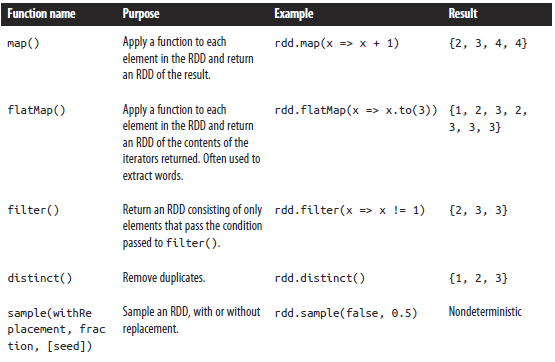 Example of Basic RDD Transformations: Two RDD
Two-RDD transformations on RDDs containing {1, 2, 3} and {3, 4, 5}
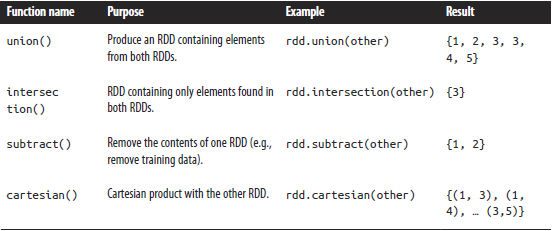 Example of Basic RDD Actions
RDD containing {1, 2, 3, 3}
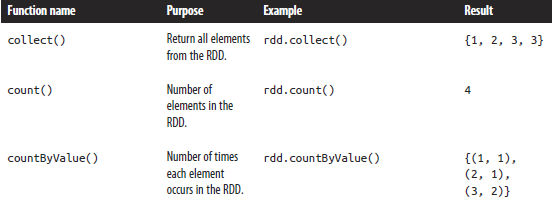 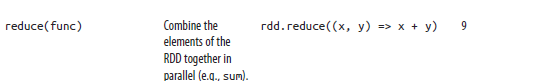 Persistence (Caching)
Goal is to keep rdd in memory, distributed across machines
Very effective for iterative computation














Syntax
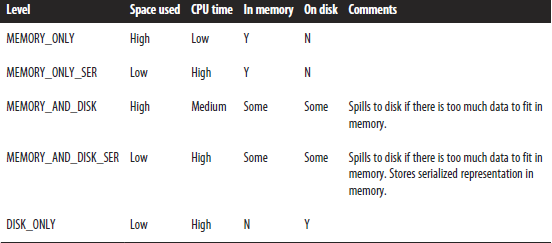 yourRdd.MEMORY_ONLY
Paired RDD: Example
RDD containing key-value pairs

The fundamental concept behind original map-reduce model

      Transformations on one paired RDD containing {(1, 2), (3, 4), (3, 6)}
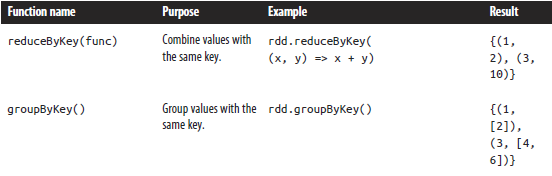 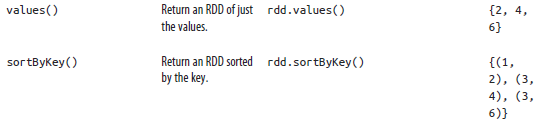 Paired RDD: Example
Transformations on two paired RDDs (rdd = {(1, 2), (3, 4), (3, 6)}, other = {(3, 9)})
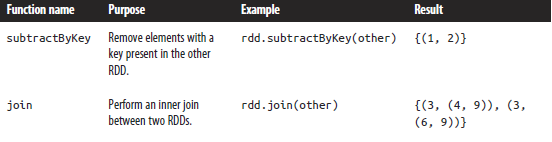 ML Library: MLib
Logistic regression

Linear SVM

Generalized linear models (GLMs)

Regression tree

Collaborative filtering: alternating least squares (ALS)

Non-negative matrix factorization (NMF)

k-means

SVD

PCA

Stochastic gradient descent
Graph Library: GraphX
Triangle-counting

Belief Propagation

PageRank

Personalized PageRank

Shortest Path

Graph Coloring

Neural Networks

Graph Semi-supervised learning
Spark Streaming
Run a streaming computation as a series of very small, batch jobs

Chop up the live stream into batches of t seconds

Spark treats each batch of data as RDDs and process them using RDD operations

The processed results are returned as batches
Spark SQL
val teens = context.sql("SELECT name FROM people WHERE age >= 13 AND age <= 19")
Running Spark
On local machine
 

Interactive



On a cluster
spark-submit –class <main class> --master local[# thread] <jar file> [main class arguments]
spark-shell
spark-submit –class <main class> --master yarn-cluster [options] <jar file> [main class arguments]

where the options can be  
  --num-executors 10
  --driver-memory 4g
  --executor-memory 2g
  --executor-cores 2